Escuela Normal de Educación PreescolarEnglish B1.2
WEEK
FEBRUARY 1ST-5TH
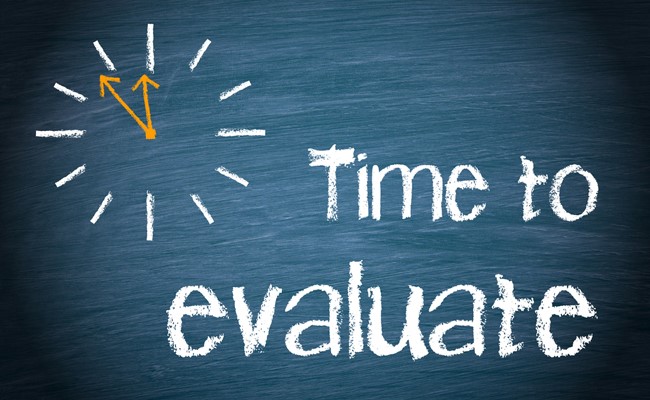 GLOBAL EVALUATION CAMBRIDGE PLATFORM - REGISTER
TO REGISTER TO THE CAMBRIDGE PLATFORM YOU MUST FOLLOW THE STEPS IN THE VIDEO OR WATCH THE VIDEO OF OUR LAST CLASS.

You can find the video of the class and your activation codes in Escuela en Red.
The Class Code will be provided by your teacher (8442774430)
The following video can be helpful.
 https://www.youtube.com/watch?v=o-xw_pi2ErA&list=PL-oYKB0D9-E1uMBbuVeCvaU4onFmKatOZ


DUE DATE: MONDAY, FEBRUARY 1ST
GLOBAL EVALUATION cambridge lms activities
Complete units 1, 2 and 3 of the Cambridge Platform (Workbook and games).
The scores obtained in your activities will be taken in account for your final grade. DO YOUR BEST!!!

DUE DATE: FRIDAY, FEBRUARY 12TH